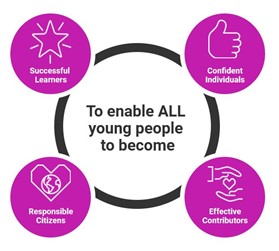 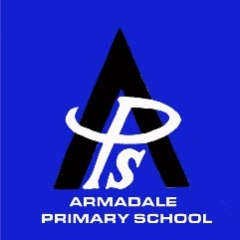 Armadale Primary School
Pupil Equity Funding Summary
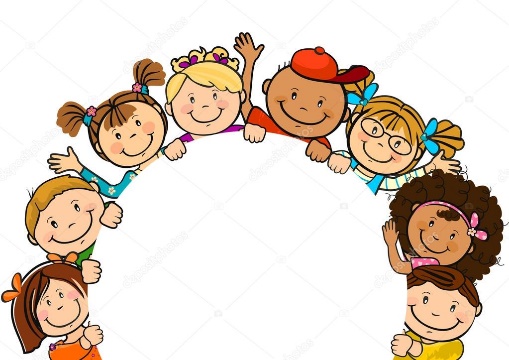 Pupil Equity Fund (PEF) 
Pupil Equity Funding (PEF) is additional funding allocated directly to schools and targeted at closing the poverty-related attainment gap.
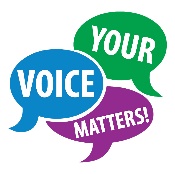 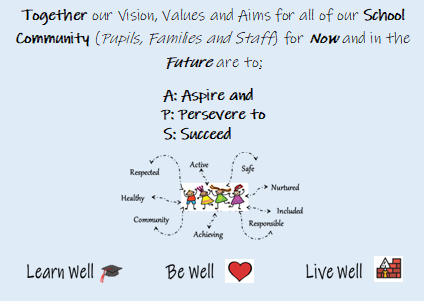 We consult in a range of ways with our learners on our approaches including pupil focus groups, one to one discussions, learning conversations, the use of the Youth Voice Toolkit, learner leadership groups and pupil voting systems.
At Armadale Primary School, this is funding
Raising Attainment Teacher
Pupil Support Workers
Family Link Worker
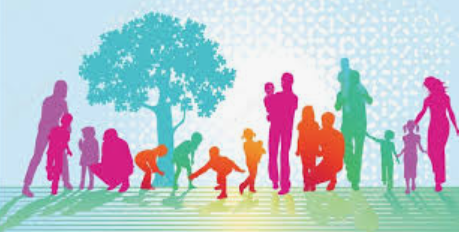 Universal and targeted approaches to supporting attendance
Family engagement and learning opportunities.
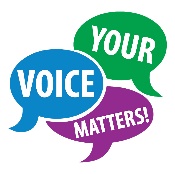 Cost of the School Day Action Statement
Food
Uniform
Cost of Living
We consult in a range of ways with our families including participatory budget voting, discussions, whole school feedback, FORMS, child’s planning meetings, parents consultations.
Numeracy interventions  including number box, and early number skills.
Literacy interventions including phonics, key words and reading fluency
Health and Well being interventions including small group bespoke activities.
“The difference  between  equity a  equality is that equality is when everyone  gets the same thing, and equity is when everyone gets the things they deserve.’